Building Engaged Communities and Collaborations for Architecture and Historic Preservation Collections
Society of Florida Archivists, St. Petersburg, May 2017
[Speaker Notes: Parker Ross Residence Wingspan]
Architecture Archives @ UF
Florida & Caribbean
20th Century Focus
[Speaker Notes: Freeport Yacht Club]
Academics
Architecture
Landscape Architecture
Historic Preservation
[Speaker Notes: Broward Laguna]
Faculty & Students
Collecting & Donors
Promotion & Public Engagement
Grad Students
[Speaker Notes: Nims Ratner
Jobs for grads and also attracting grads]
Practitioners & Owners
Historic Preservation
Restoration
[Speaker Notes: Morgan Goodloe]
Organizations
DOCOMOMO Florida
Gainesville Modern
Center for Architecture Sarasota
[Speaker Notes: David Reaves – Butler Residence]
Exhibits
Students as Curators
Online & Physical
Loans
[Speaker Notes: Tim – Sarasota Modern
Museum Studies – Herschel Shepard]
LAM Collaboration
Grant Projects
Public Programming & Lectures
[Speaker Notes: Flagler project / FLMNH and SPOHP lecture on St. Aug]
Challenges
Demand / Urgency
High Maintenance
Communicating
Discussion
Can you share a significant success or failure in community engagement or collaboration-building?
[Speaker Notes: Stresau Fountainbleau]
Thank you!
John Nemmers, Associate Chair,
Special & Area Studies Collections
jnemmers@ufl.edu

Jessica Aberle, Ph.D., Architecture Librarian,
Architecture & Fine Arts Library
jaberle@ufl.edu

Matthew Armstrong, Collections Coordinator,
Government House Research Collections,
matthewwayland@ufl.edu
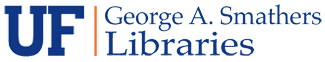